info
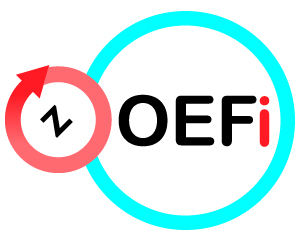 Nationale Oefenimpuls

Groep 8, blok 1, week 1, dag 5:            
Schatten en tempotoets
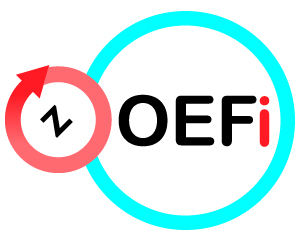 zOEFi, groep 8, blok 1, week 1, dag 5: Schatten en tempotoets
272
?
282
698
?
740
101
?
501
info
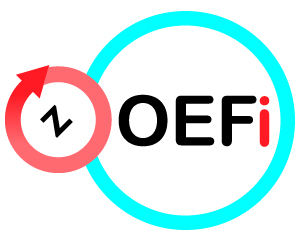 Getallenlijn
Welk getal hoort bij het vraagteken?
zOEFi, groep 8, blok 1, week 1, dag 5: Schatten en tempotoets
info
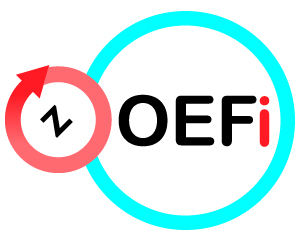 Hoeveel ongeveer samen
Maak een schatting en ga bij het juiste vak staan.
198 + 199 + 149 =
297 + 399 ― 25 =
702 ― 499 + 276=
396 + 288 ― 499 =
zOEFi, groep 8, blok 1, week 1, dag 5: Schatten en tempotoets
info
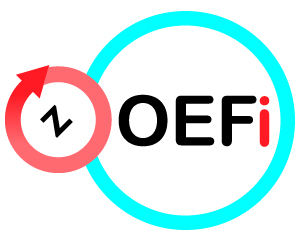 Tempotoets
Schrijf alleen het antwoord op
298 + 29 =
456 + 29 – 30 =
777 + 39 =
234 + 567 =
641 – 50 =
315 – 26 =
zOEFi, groep 8, blok 1, week 1, dag 5: Schatten en tempotoets
Einde
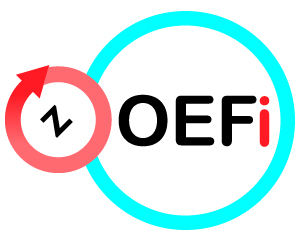 Nationale Oefenimpuls

Groep 8, blok 1, week 1, dag 5:            
Schatten en tempotoets
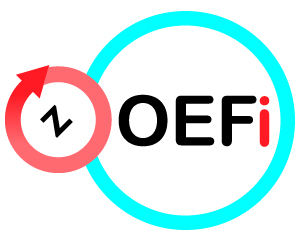 zOEFi, groep 8, blok 1, week 1, dag 5: Schatten en tempotoets
terug
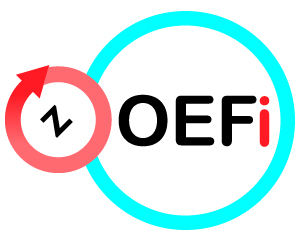 Docentenhandleiding
Introductie

‘Schatten en tempotoets’ bestaat uit drie oefenactiviteiten:

1. Getallenlijn
De leerlingen oefenen het positioneren van getallen op een getallenlijn, door de positie af te leiden van twee getallen ‘in de buurt’.

2. Hoeveel ongeveer samen
De leerlingen oefenen het optellen en aftrekken onder de 1000, waarbij ze het antwoord moeten inschatten tussen 0 en 250, tussen 250 en 500, tussen 500 en 750 en tussen 750 en 1000.

3. Tempotoets
De leerlingen laten door middel van een tempotoets de opbrengst van de eerste oefenweek zien.
zOEFi, groep 8, blok 1, week 1, dag 5: Schatten en tempotoets
terug
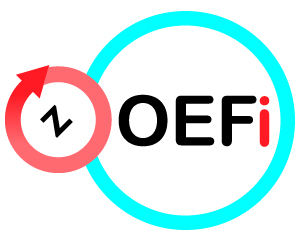 Docentenhandleiding
Getallenlijn

Doel:
De leerlingen oefenen het positioneren van getallen op een getallenlijn, door de positie af te leiden van twee getallen ‘in de buurt’.

Benodigdheden: 
Digibord en digipen om redeneringen van leerlingen te noteren en om de volgende animatie te starten

Instructie: 
Je ziet hier twee getallen met daar midden tussen een vraagteken. Welk getal past bij het vraagteken? Hoe bedenk je dat?

Werkvorm:
U projecteert achtereenvolgens de getallenlijnen met het vraagteken. U laat de leerlingen kort nadenken over een mogelijk getal bij het vraagteken. U laat vervolgens een leerling uitleggen welk getal dit is en hoe je dat kunt weten. Leerlingen kunnen daarbij grofweg twee aanpakken kiezen:- een spronggrootte proberen om vervolgens te kijken of het goed uitkomt,- de spronggrootte eerst uitrekenen door het verschil tussen de twee getoonde getallen te halveren.
zOEFi, groep 8, blok 1, week 1, dag 5: Schatten en tempotoets
terug
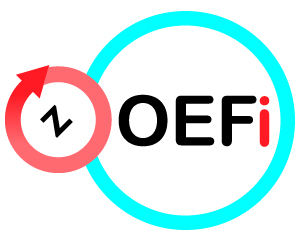 Docentenhandleiding
Hoeveel ongeveer samen

Doel:
De leerlingen oefenen het optellen en aftrekken onder de 1000, waarbij ze het antwoord moeten inschatten tussen 0 en 250, tussen 250 en 500, tussen 500 en 750 en tussen 750 en 1000.

Benodigdheden: 
Digibord en digipen om volgende animatie te starten

Instructie: 
Telkens verschijnt een som in beeld. Ga voor het bord staan bij het vak waarin jij denkt dat het antwoord past.

Werkvorm:
U maakt vier vakken in het lokaal, als aangegeven op de dia, tussen 0 en 250, enzovoorts. U laat de leerlingen de eerste som zien. U vraagt de leerlingen bij iedere som snel in het juiste vak te gaan staan. U vraagt enkele leerlingen hoe ze snel zagen waarheen ze moesten lopen.
Variatie: u kunt een of enkele leerlingen het vak laten aanwijzen en de andere leerlingen laten jureren. Zij kijken na of het gegeven antwoord goed is en vertellen waarom.
zOEFi, groep 8, blok 1, week 1, dag 5: Schatten en tempotoets
terug
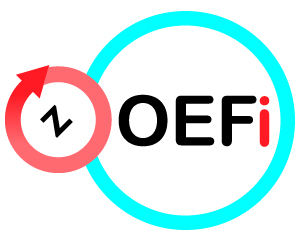 Docentenhandleiding
Tempotoets

Doel:
De leerlingen laten door middel van een tempotoets de opbrengst van de eerste oefenweek zien.

Benodigdheden: 
Blaadjes voor alle leerlingen om antwoorden te noteren.
Digipen om een volgende som te noteren

Instructie: 
Je krijgt de som kort te zien. Schrijf alleen het antwoord op je blaadje.

Werkvorm:
U geeft alle leerlingen een blaadje en vertelt dat zij in korte tijd zes sommen krijgen voorgezet. U vertelt de leerlingen dat ze snel een antwoord moeten noteren. U vertoont de opgaven een voor een. Iedere opgave blijft maximaal 15 seconde in beeld.
zOEFi, groep 8, blok 1, week 1, dag 5: Schatten en tempotoets